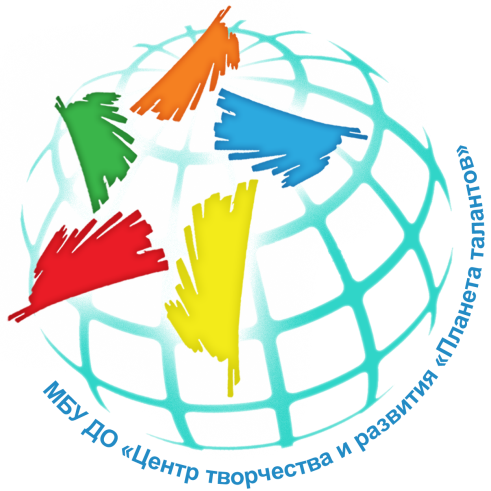 муниципальное бюджетное учреждение 
дополнительного образования 
«ЦЕНТР ТВОРЧЕСТВА И РАЗВИТИЯ «ПЛАНЕТА ТАЛАНТОВ»
Система оценки квалификации педагога дополнительного образования
Гейн Виктория Петровна, методист
г. Ачинск 2017
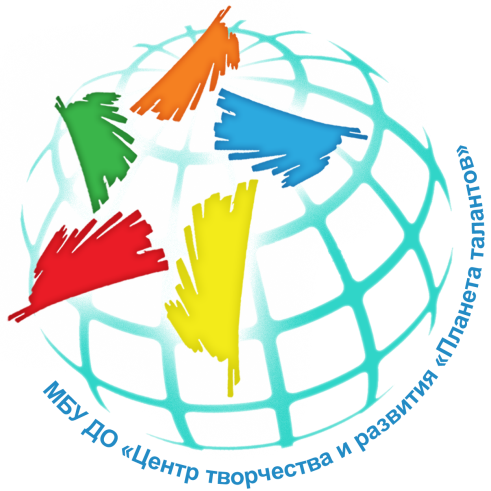 Трудовые функции педагогов дополнительного образования
3.1.1. Организация деятельности учащихся, направленной на освоение дополнительной общеобразовательной программы
3.1.2. Организация досуговой деятельности учащихся в процессе реализации дополнительной общеобразовательной программы
3.1.3. Обеспечение взаимодействия с родителями (законными представителями) учащихся, осваивающих дополнительную общеобразовательную программу, при решении задач обучения и воспитания
3.1.4. Педагогический контроль и оценка освоения дополнительной общеобразовательной программы
3.1.5.  Разработка программно-методического обеспечения реализации дополнительной общеобразовательной программы
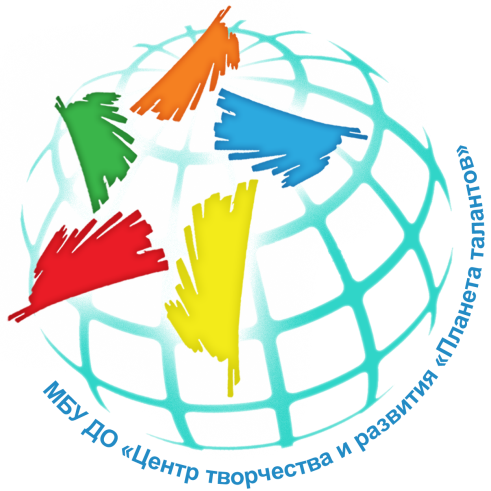 Управленческая задача
 создать условия для обеспечения готовности педагогов к осуществлению своей профессиональной деятельности в соответствии с профессиональным стандартом
Решение
создание системы оценки квалификации педагога дополнительного образования на основе критериального описания его трудовых функций
Результат
матрица оценки профессиональной деятельности педагога дополнительного образования
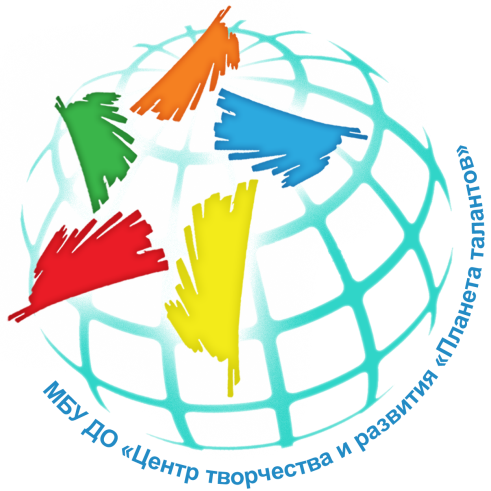 Методология оценки
- Каждой трудовой функции соответствуют трудовые действия
- Каждое трудовое действие соответствует разработанным критериям
- Каждый критерий оценивается по уровням проявления (показателям): продуктивному или творческому 
- Для каждого показателя соответствуют: процедура, методы и  инструменты оценки
- Оценка производится ежегодно
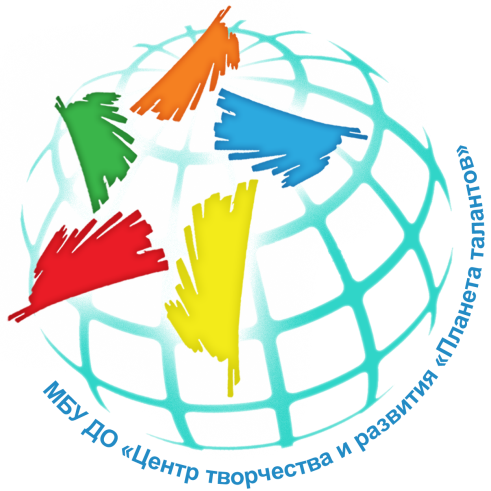 Фрагмент матрицы оценки профессиональной деятельности педагога дополнительного образования Оценка трудовой функции 3.1.5.  Разработка программно-методического обеспечения реализации дополнительной общеобразовательной программы
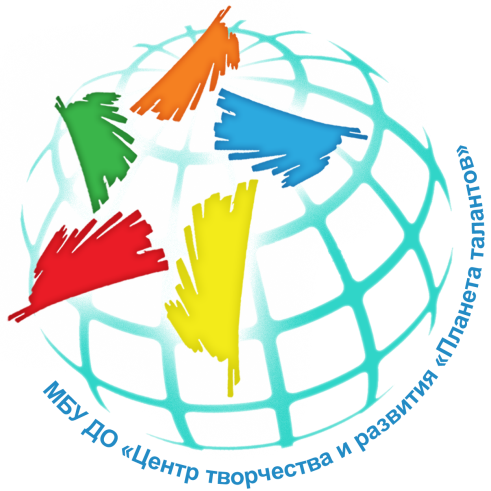 Регламент организации аттестации педагогических работников МБУ ДО «ЦТиР «Планета талантов» на соответствие занимаемой должности
1.	Общие положения
2.	Термины, определения и сокращения
3.	Описание процессов и регламентация процедур аттестации
4.	Ответственость и права исполнителей и участников процедур
5.	Контроль исполнения
6.	Приложения
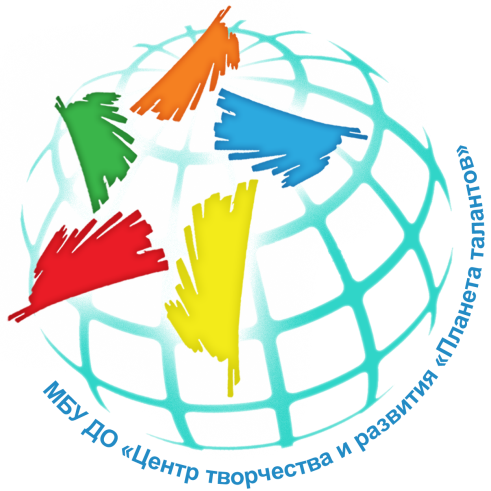 Прогнозируемые результаты
- Получены сведения о квалификации педагога в рамках плановых внутренних и внешних контролирующих мероприятий (ежегодно)
- Прослеживается динамика индивидуального профессионального роста каждого педагога за межаттестационный период
- Выявлены возможные затруднения в профессиональной деятельности у каждого педагога
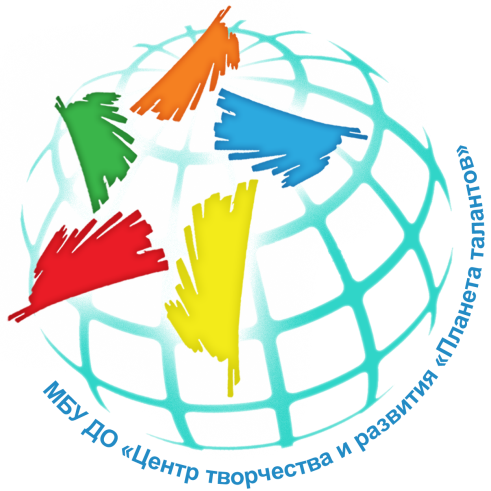 Управленческие решения по результатам проведенной оценки уровня квалификации педагогов
- Разработка плана действий по повышению квалификации педагогов с учетом внутренних и внешних ресурсов
- Определение возможности решения выявленных проблем за счет внутренних ресурсов Центра
- Определение возможностей внешних ресурсов (планирование курсов ПК и ПП)
- Разработка индивидуальной траектории профессионального роста педагогов
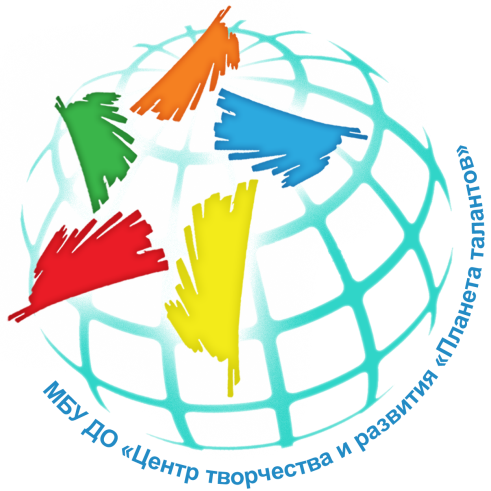 Благодарим за внимание!планетаталантов.рф